MZI tuning
Aleksandr Romanov
Quantum optics at IOTA
11 February 2022
MZI alignment
There are 2(+2) free parameters (two planes):
The points of splitting at the last splitter should coincide: 1+1
Incident angles at the last splitter should coincide: 1+1
Horizontal plane:
Point of contact can be adjusted with a single translation stage of any mirror or splitter
Two angular modes:
Rotation of the last splitter 
Vertical plane
Translation: +a tilt of the first splitter & -a tilt of the mirror in the reflected arm
Two angles
Tilt of the last splitter
2
Presenter | Presentation Title
2/10/2022
MZI components shifts in plane
3
Presenter | Presentation Title
2/11/2022
MZI components tilts in plane
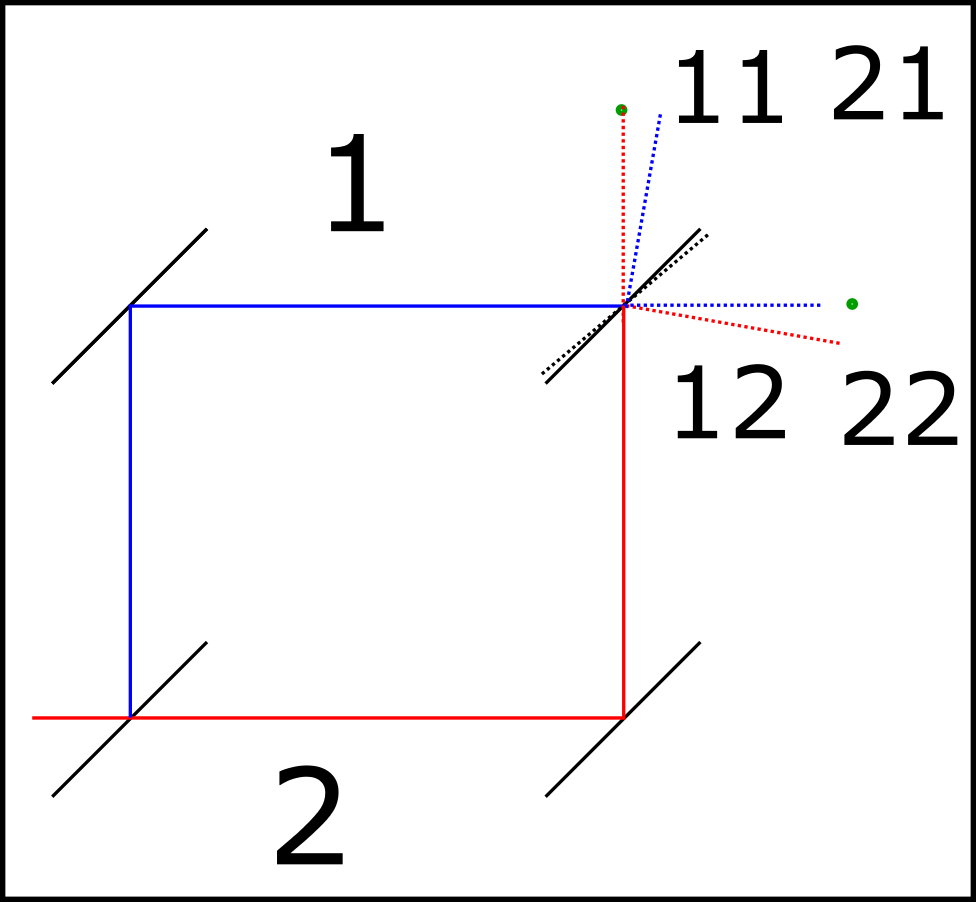 4
Presenter | Presentation Title
2/11/2022
MZI delay tuning
Horizontal plane adjustment:
Reflected arm
+a tilt of the first splitter, +a tilt of the second mirror & shift of the second mirror to keep spot at the last splitter fixed
Path-through arm
+a tilt of the second mirror, shift of the second mirror to keep spot at the last splitter fixed & +a tilt of the last splitter
5
Presenter | Presentation Title
2/10/2022